Муниципальное казенное дошкольное образовательное учреждение детский сад № 3Рассказы и сказки К. Д.Ушинского
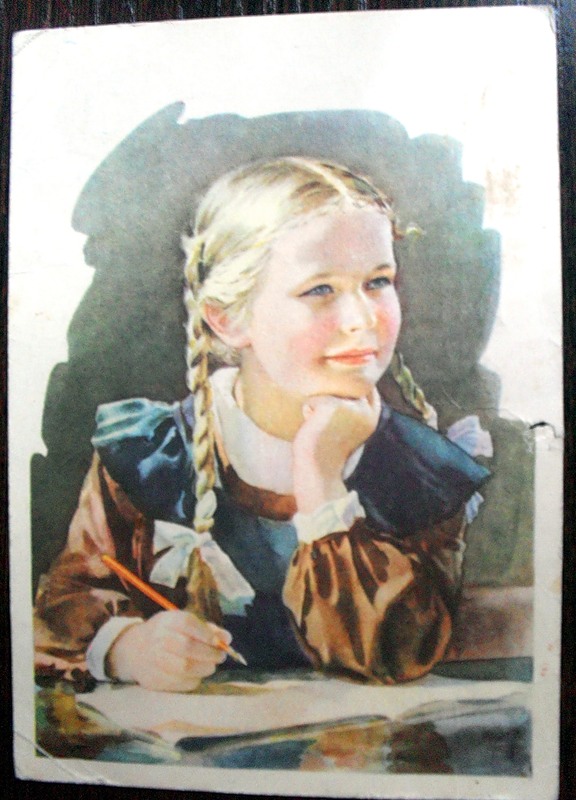 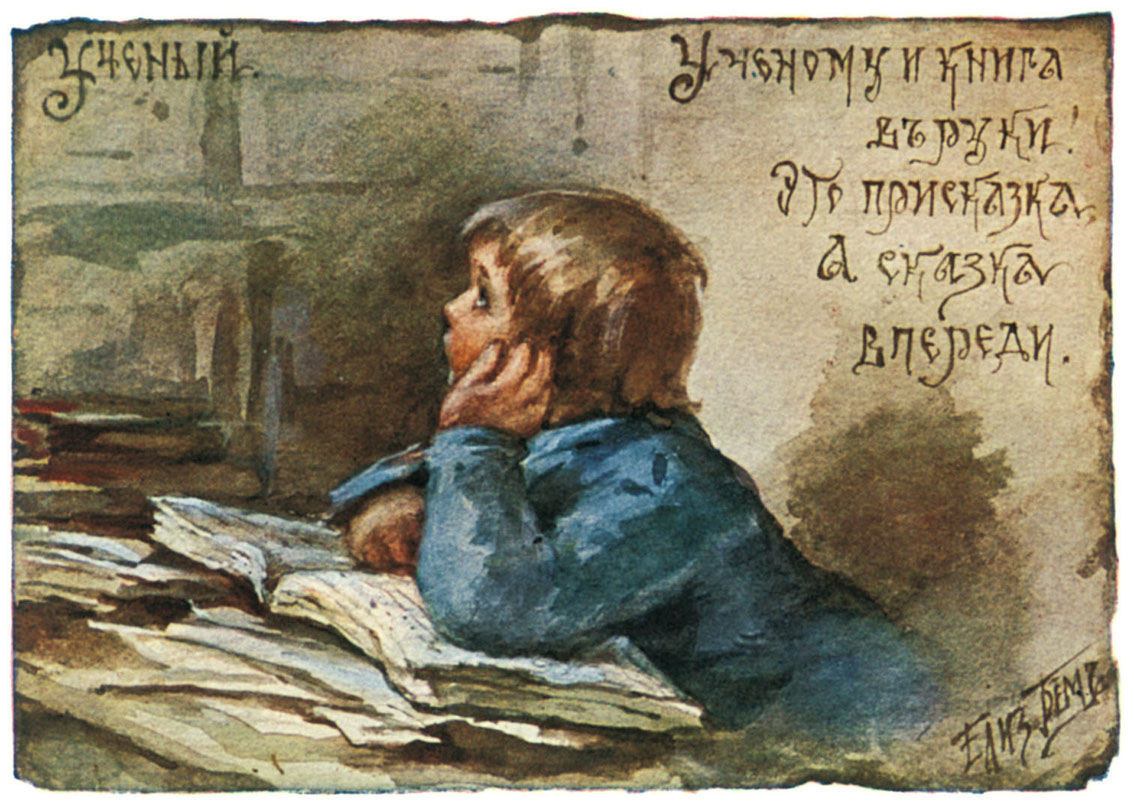 Выполнила воспитатель
Логачева Надежда Владимировна
Константин 
Дмитриевич Ушинский.
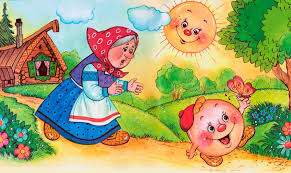 Нет в нашей стране человека, который не знал бы сказок про курочку Рябу, про колобка, про братца Иванушку с сестрицей Алёнушкой, не читал бы рассказа «Четыре желания», не повторял бы лукавую прибаутку про лентяя Тита: 
«Тит, иди молотить».
- «Брюхо болит».
- «Тит, иди кисель есть».
- «А где моя большая ложка?»     
Все эти и многие другие, так же хорошо известные всем сказки, рассказы и прибаутки одни сочинил, другие пересказал 
Константин Дмитриевич Ушинский
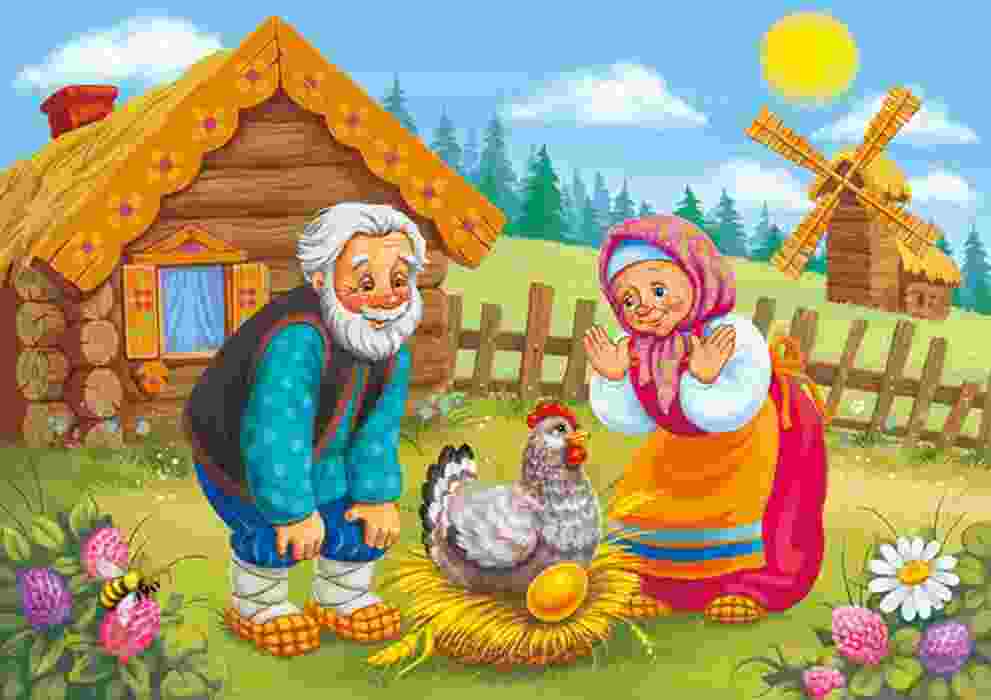 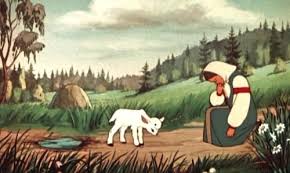 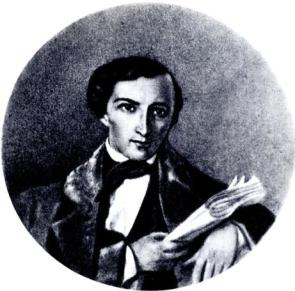 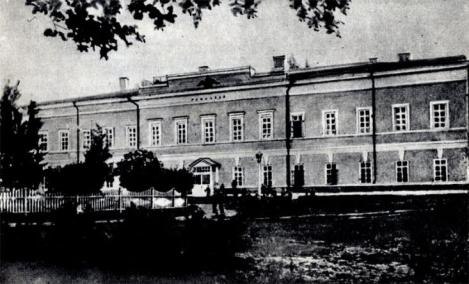 Константин Дмитриевич Ушинский родился в 1823 году 2 марта в городе Туле. Детство он провёл на Украине, в маленьком городке Новгород-Северске и учился в тамошней гимназии.    гимназии, где был примерным учеником, много читал, часто был инициатором диспутов на различные темы, не мог терпеть подхалимства среди учеников, несправедливости некоторых учителей.
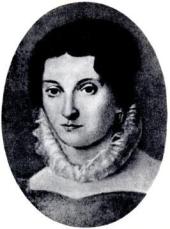 Родители
Любовь Степановна Ушинская (Капнист)  
руководила первоначальным обучением сына, пробудив в нем любознательность и интерес к чтению. Она умерла, когда Ушинскому было 11 лет. О ней он сохранил на всю жизнь трогательно-нежные воспоминания.
Дмитрий Григорьевич Ушинский  
происходил из обедневших дворян. Много лет служил в русской армии, ветеран Отечественной войны 1812 года. Был преподавателем военного корпуса.
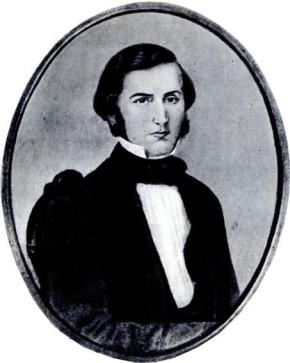 После окончания гимназии он поступил учиться на юридический факультет Московского университета. Именно там блестящие лекции профессора философии государства и права Петра Григорьевича Редкина оказали немалое влияние на последующий выбор Ушинским педагогики. Ушинский серьезно интересуется литературой, обожает театр и мечтает о распространении грамотности среди простого народа.
К. Д. Ушинский
студент Московского университета
.
Учился Ушинский блестяще. Но с детства его здоровье было очень слабым, а городская жизнь и усиленные занятия действовала на него пагубно. К концу академического года он обычно харкал кровью, и лето старался проводить дома, в Малороссии, в благотворном для него климате.
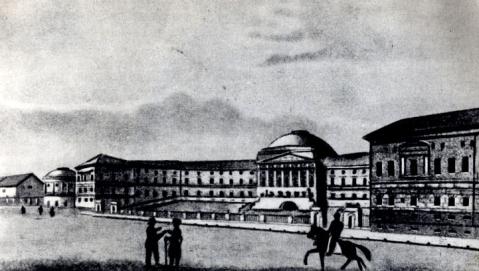 Семья
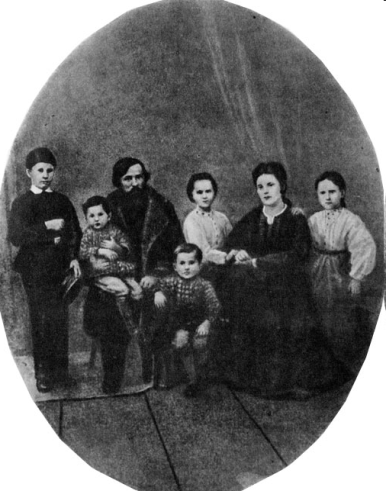 Летом 1851 года Константин Дмитриевич Ушинский находился в служебной командировке в Черниговской губернии. Здесь он женился на подруге своего детства Надежде Семеновне Дорошенко.
Семейный портрет.
 К. Д. Ушинский, Н. С. Дорошенко (Ушинская), дети (слева на право); Павел (1852 г), Владимир (1861 г), Константин (1859 г), Вера (1855 г), Надежда (1856 г)
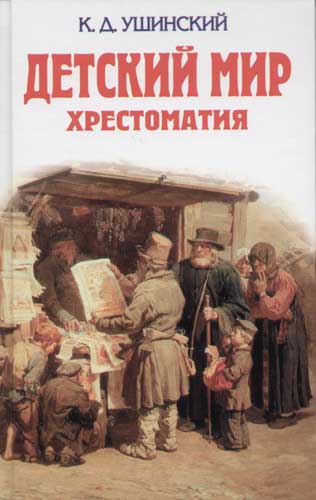 Ушинский очень любил детей и очень им сочувствовал: учиться им действительно было трудно. Учебники, по которым они учились, были скучные и непонятные, и ребятам, чтобы не получить плохой отметки, приходилось затверживать их наизусть.
    И вот Константин Дмитриевич Ушинский решил написать такой учебник, по которому детям учиться было бы легко и интересно. А когда ученье не мученье, тогда ученик и занимается, и учится успешнее.   Тогда Ушинский составил два таких учебника для начальной школы. Они назывались «Родное слово» и «Детский мир».
     «Родное слово» и «Детский мир» были совсем не похожи на прежние скучные учебники. В них было всё понятно и очень интересно. Уж их-то начнёшь читать и не оторвёшься: хочется скорее узнать, про что написано на следующей странице.
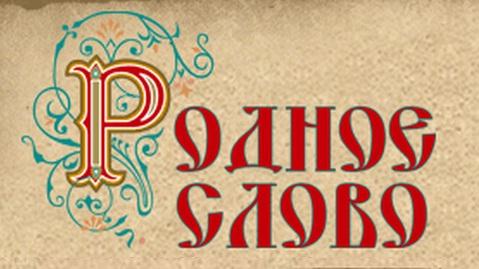 В свои книги Ушинский поместил сказки - некоторые из них он слышал в детстве и теперь пересказал, а некоторые придумал сам.  Он сочинил рассказы о том, что близко детям, что окружает их в повседневной жизни: о животных и птицах, о явлениях природы, о самих детях - об их занятиях и играх.
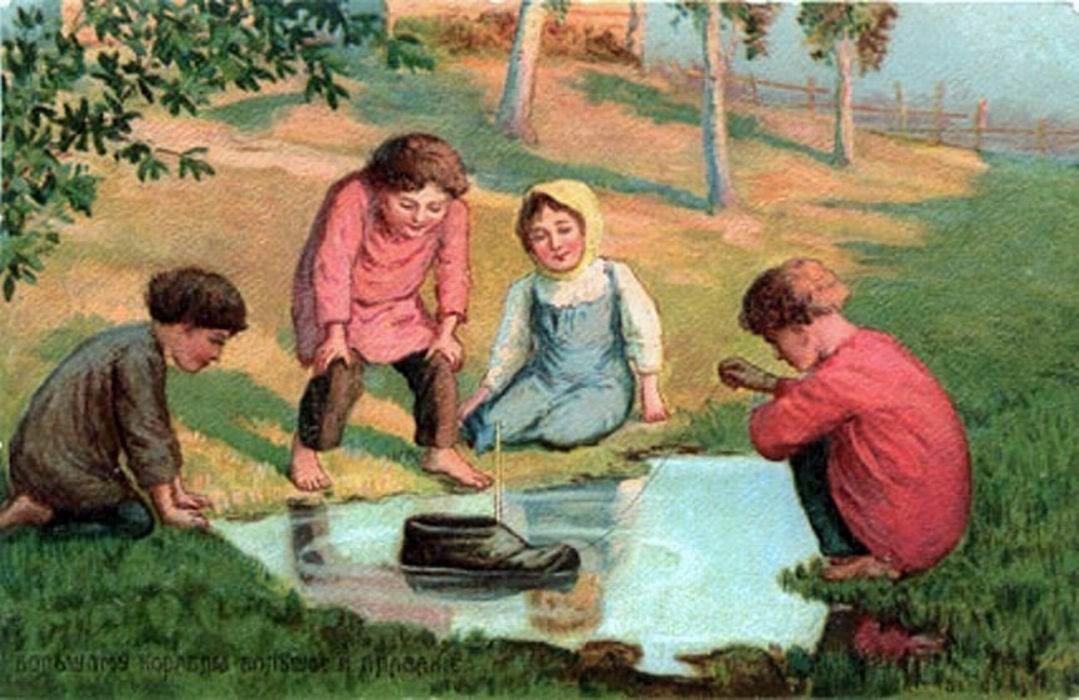 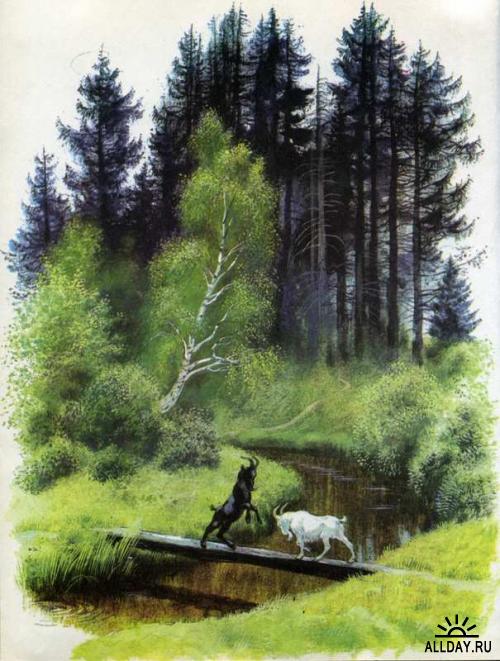 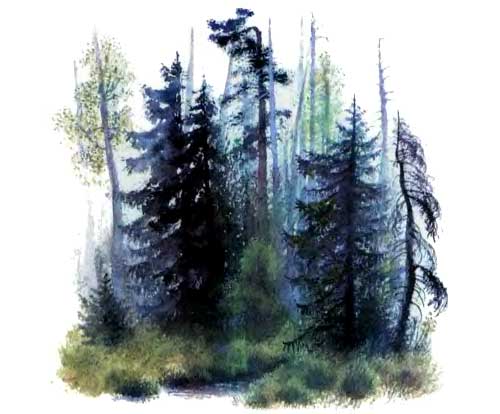 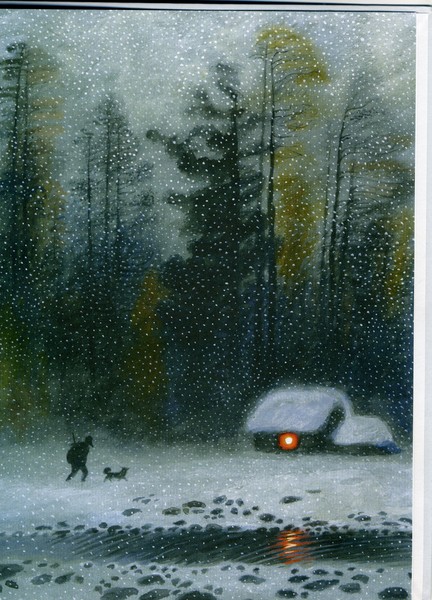 Книги Ушинского открывали детям большие и маленькие тайны огромного мира, в котором они только начинали жить и в котором так много было незнакомого, непонятного и таинственного.
     А главное - они открывали самую большую тайну: в чём радость и счастье человека. Из рассказов и сказок Ушинского всем было ясно, что счастливым бывает только добрый, честный и трудолюбивый человек.
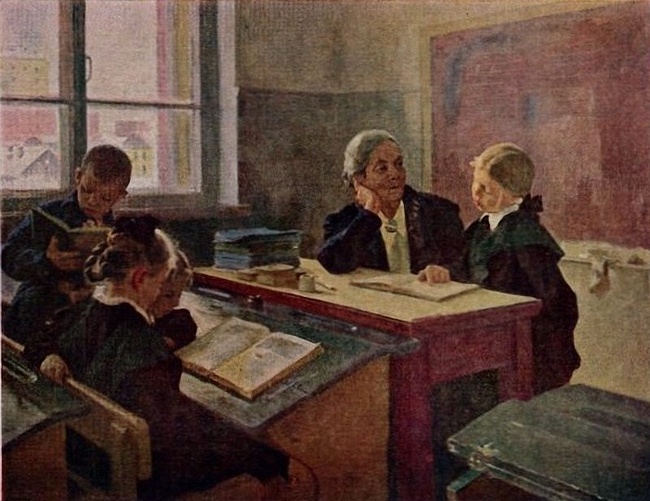 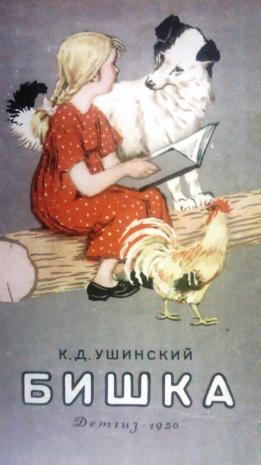 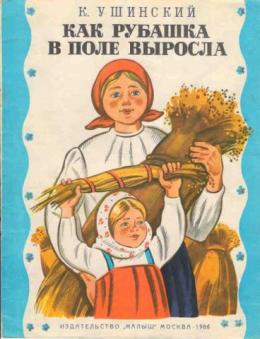 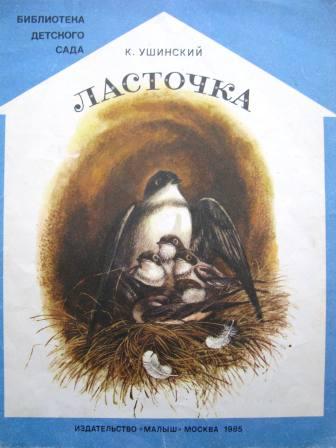 Он рассказал ребятам про то, что хлеб, который они едят, одежда, которую они носят, дом, в котором живут, - всё это дело рук людей, и поэтому самый нужный, самый уважаемый человек в обществе - труженик: крестьянин, ремесленник, рабочий.
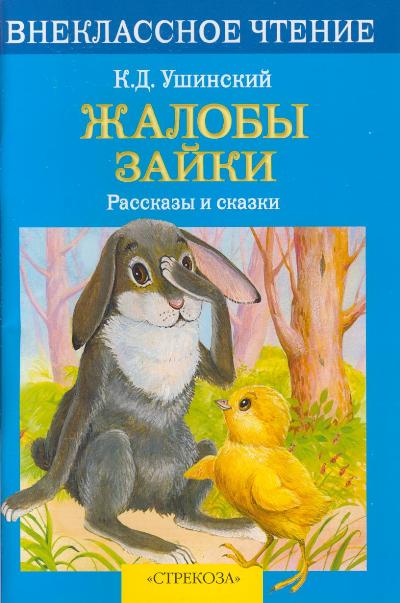 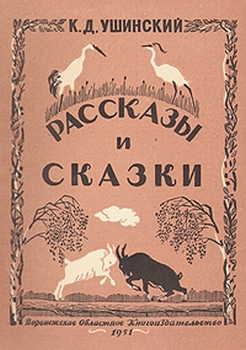 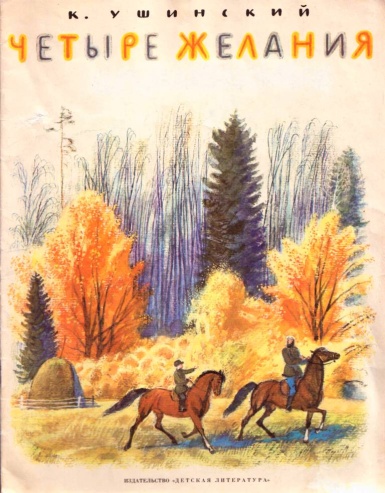 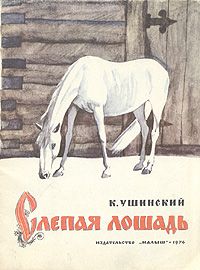 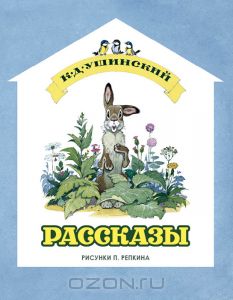 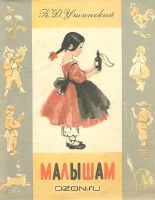 Вместе со своим другом - молодым учителем Модзалевским Константин Дмитриевич сложил стихотворения-песенки, которые так легко запоминались. Они тоже вошли в его книги. 
Среди этих песенок было и вот эта:
                     Дети, в школу собирайтесь!                Петушок пропел давно!                   Попроворней одевайтесь!                     Смотрит солнышко в окно.
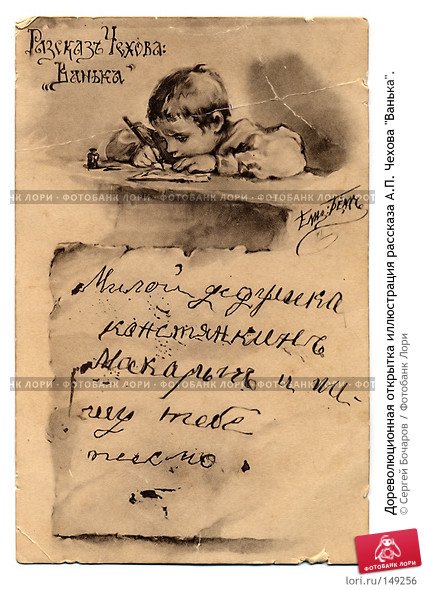 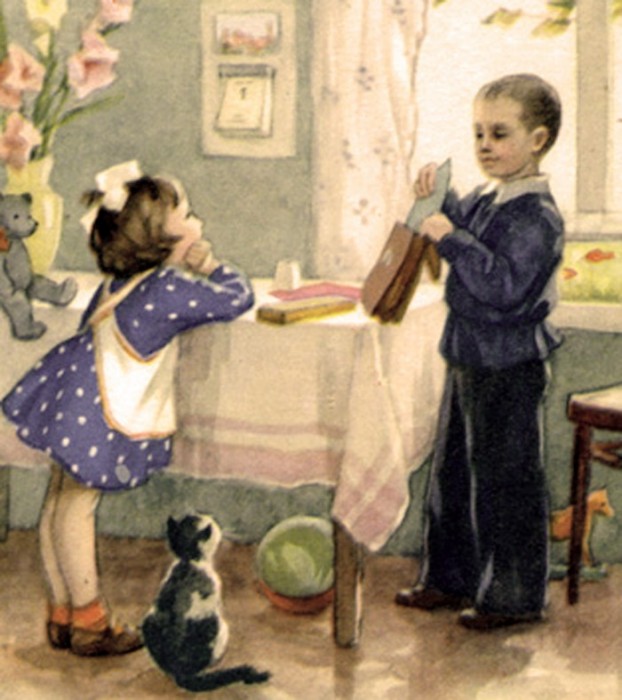 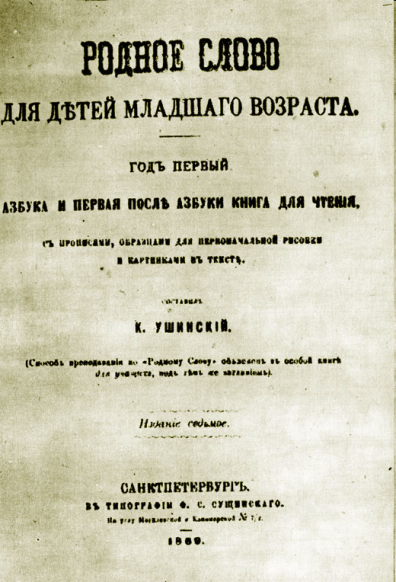 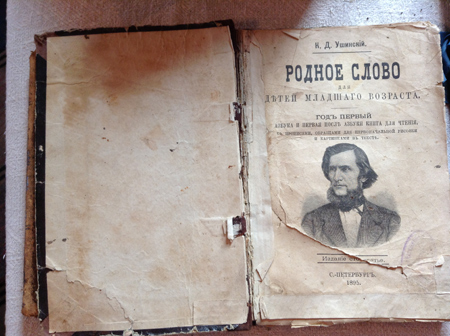 В первый раз книги Ушинского "Родное слово" и "Детский мир" были напечатаны более 150 лет тому назад. По ним учились многие поколения: не только наши бабушки и дедушки, прабабушки и прадедушки, но и прапрабабушки и прапрадедушки.
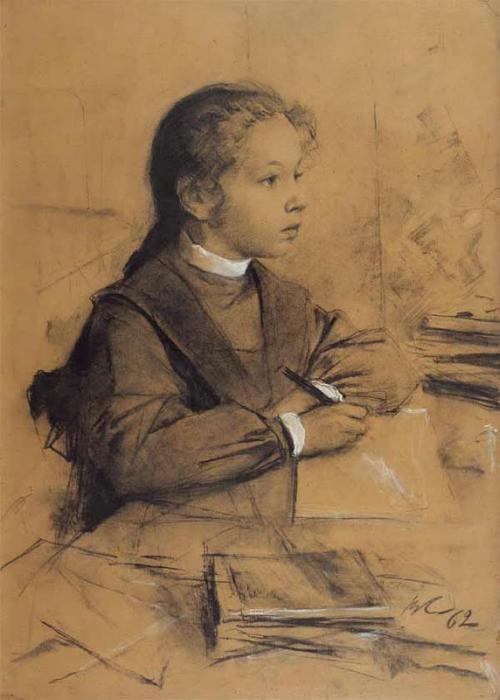 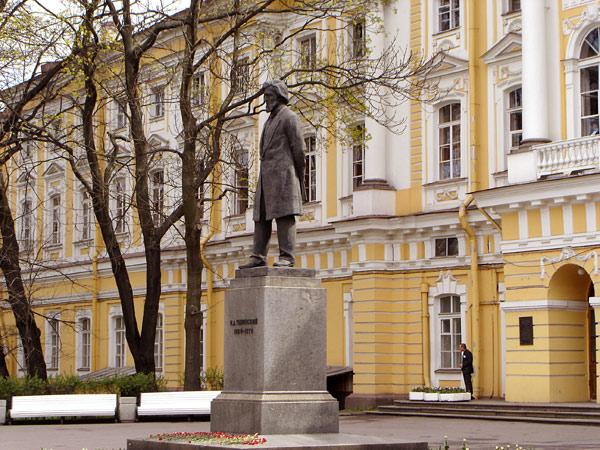 И нынешние дошкольники читают и любят рассказы и сказки Константина Дмитриевича Ушинского. 
   И можно с уверенностью сказать, что эти рассказы и сказки будут читать и любить ещё много-много новых поколений, потому что всегда у людей будет в почёте труд, знание, честность и доброта.
Любит петь и дратьсяИ в пыли купаться,Носит красный гребешокЗабияка…
Желтые комочки,Легкие как вата!Бегают за квочкойКто это?...
Петушок с семьей
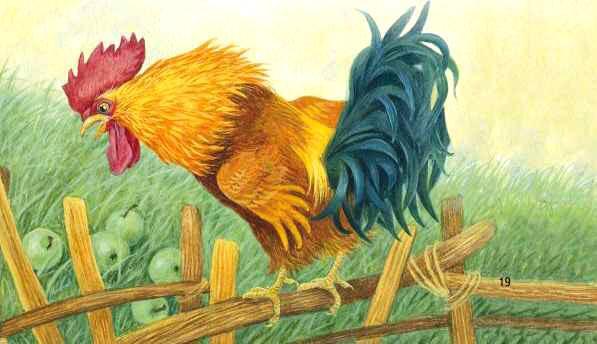 Ходит по двору петушок: на голове красный гребешок, под носом красная бородка. Нос у Пети долотцом, хвост у Пети колесом; на хвосте узоры, на ногах шпоры. Лапами Петя кучу разгребает, курочек с цыплятами созывает:
— Курочки-хохлатушки! Хлопотуньи-хозяюшки! Пёстренькие-рябенькие! Чёрненькие-беленькие! Собирайтесь с цыплятками, с малыми ребятками: я вам зёрнышко припас!
Курочки с цыплятами собрались, раскудахталися; зёрнышком не поделились — передралися. Петя-петушок беспорядков не любит — сейчас семью помирил: ту за хохол, того за вихор, сам зёрнышко съел, на плетень взлетел, крыльями замахал, во всё горло заорал: «Ку-ка-ре-ку!»
Книги Ушинского открывали детям большие и маленькие тайны огромного мира, в котором они только начинали жить и в котором так много было незнакомого, непонятного и таинственного.
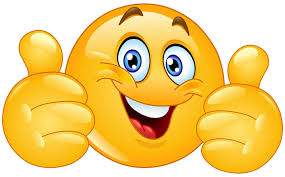